Повторение. Тригонометрические формулы. Нахождение значений тригонометрических выражений
МОУ СОШ № 80
г.Ярославль
Учитель математики Кусницына А.А.
11 класс
Формулы, которые нужно знать:
Формулы, которые можно вывести
Формулы, которые нужно знать
Формулы суммы и разности аргументов
Формулы, которые можно вывести
(подставив в формулы вместо у переменную х)
Формулы двойного аргумента
Формулы, которые нужно знать
Формулы суммы и разности синусов и косинусов
Формулы, которые нужно знать
Формулы преобразований произведения тригонометрических функций в суммы
Формулы, которые нужно знать
Формулы понижения степени
Формулы, которые нужно знать
Знаки тригонометрических функций
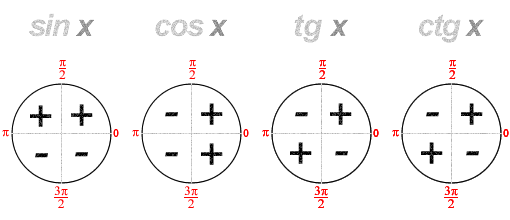 Формулы, которые нужно знать
Формулы приведения
Задание
П.3 а учебник
Задание ЕГЭ
Найдите
Задние ЕГЭ
Найдите значение выражения
Формула синуса  двойного аргумента
Задание ЕГЭ
Найдите значение
Формула приведения, косинус угла  первой четверти положителен
Задание ЕГЭ
Найдите значение выражения
Задание ЕГЭ
Найдите значение выражения
Формула приведения, синус угла  первой четверти положителен
Выполните задания самостоятельно!
П.3 (в)
Найдите

Найдите значение выражения

Найдите значение 
П.7 в
Спасибо за урок!